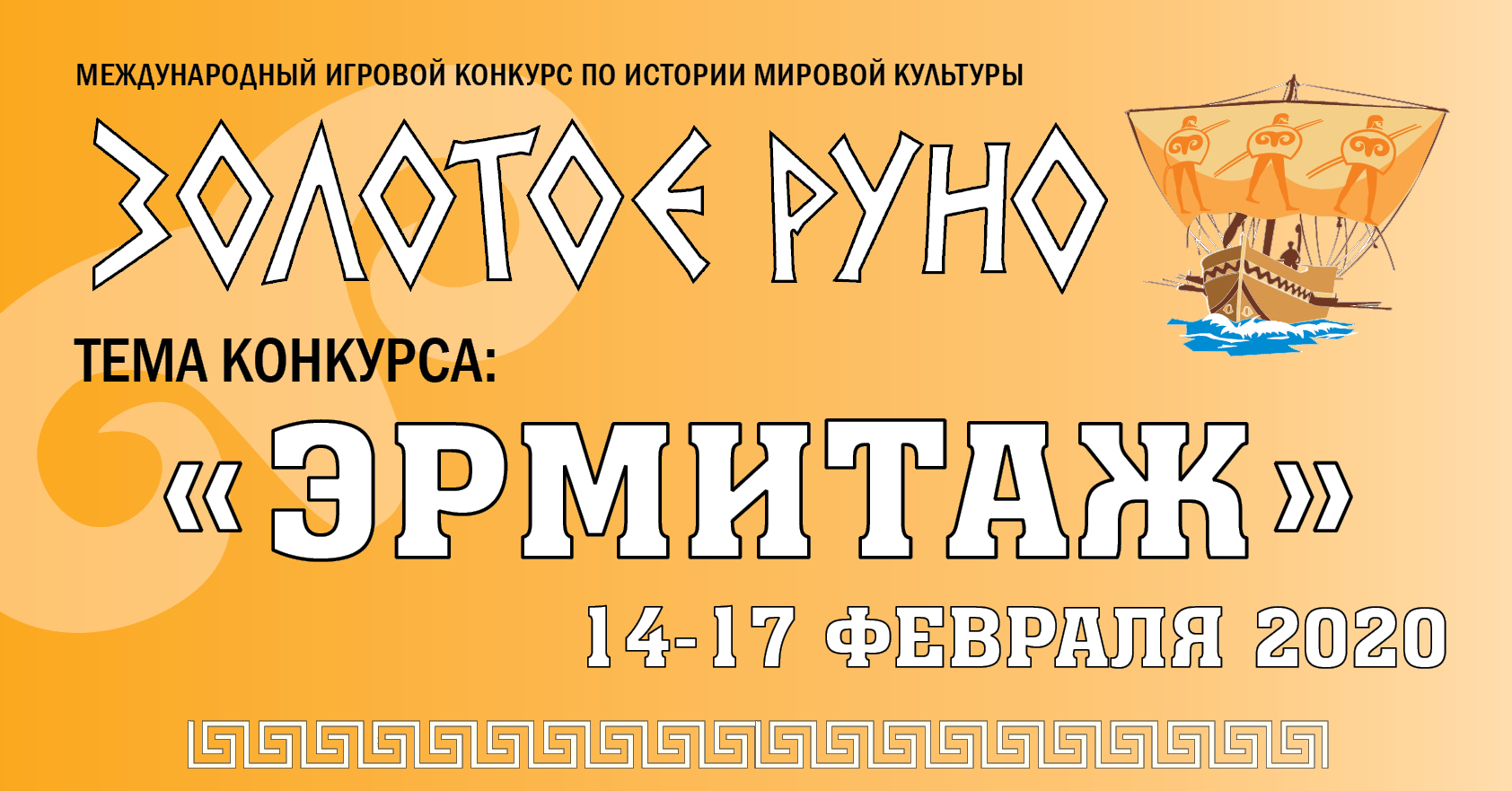 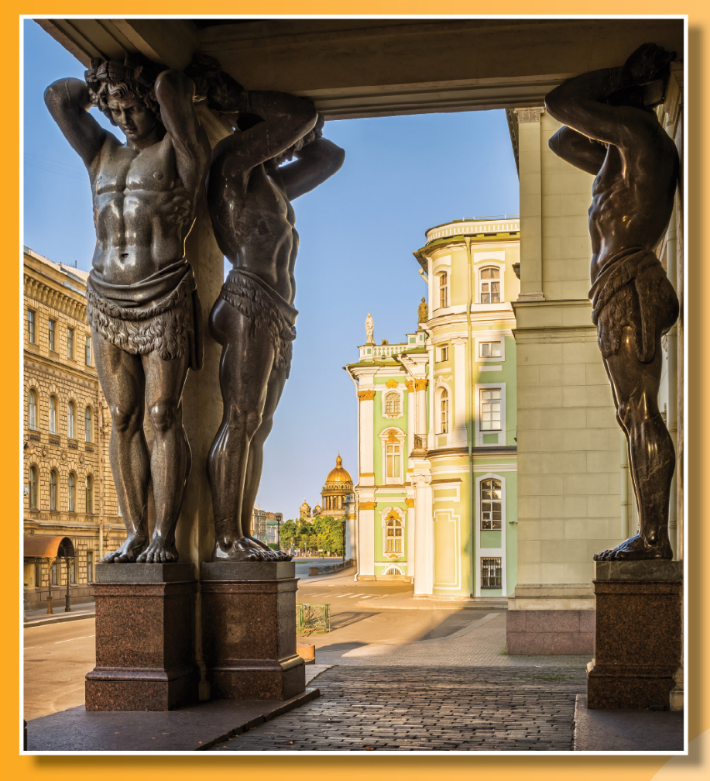 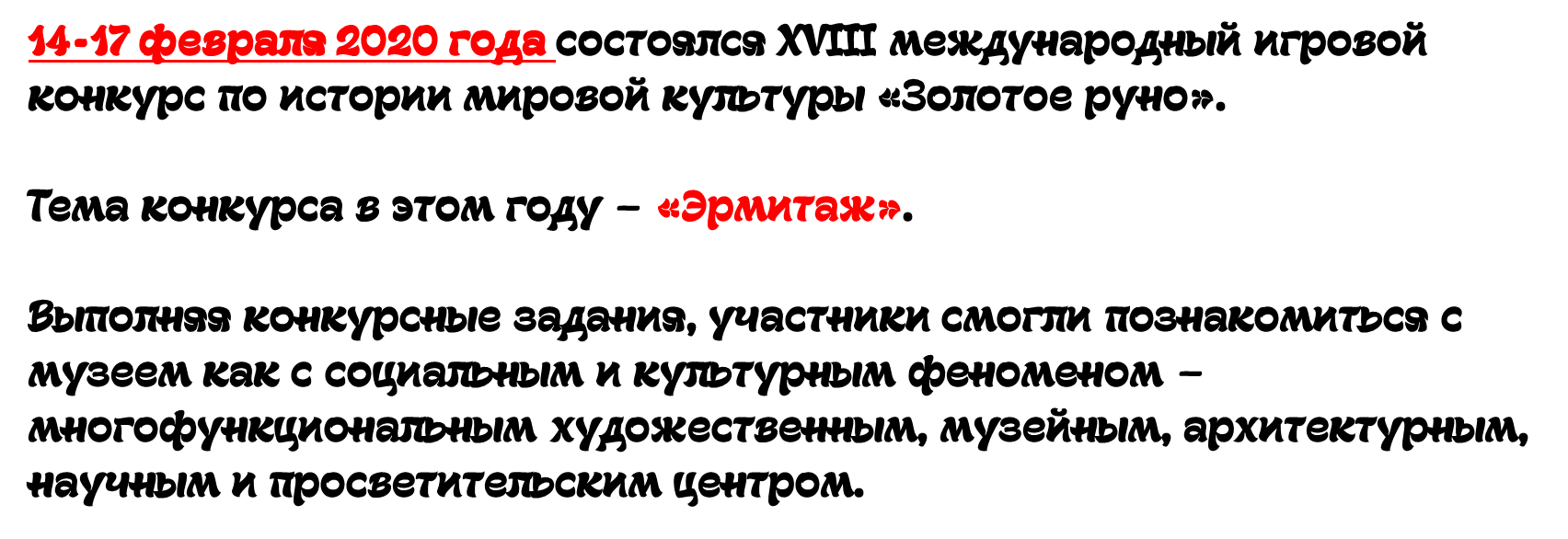 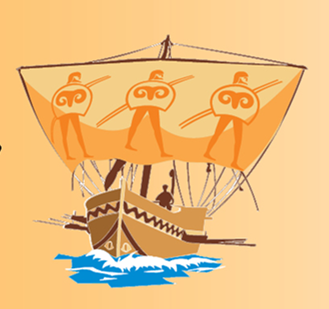 Цветные бланки сертификатов и дипломов призы и сувениры для участников будут высылаться в региональные оргкомитеты по мере возможности их получения в связи с санитарно-эпидемиологической обстановкой как в России в целом, так и в отдельных регионах.
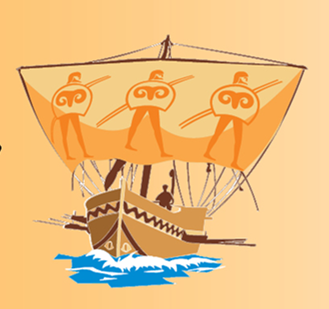 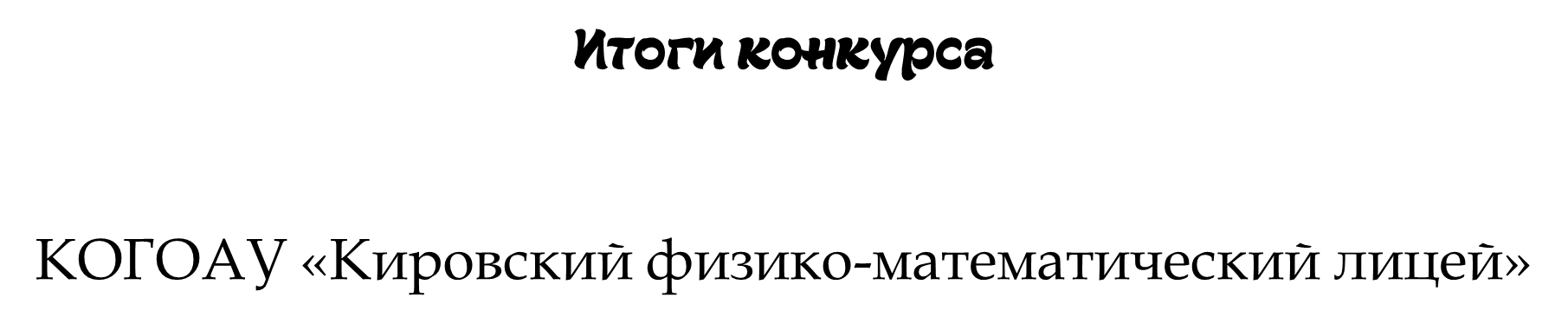 КОГОАУ «Кировский физико-математический лицей»
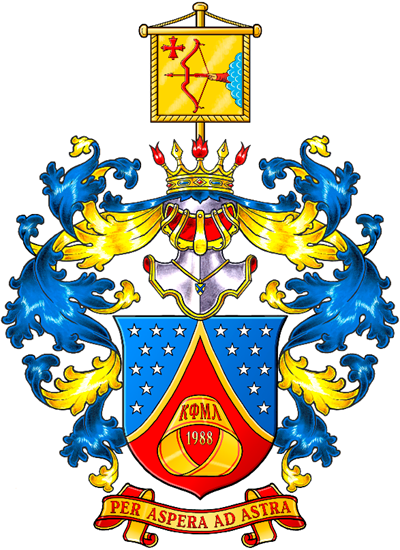 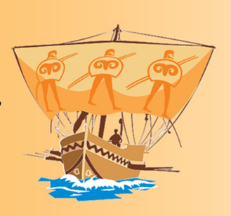 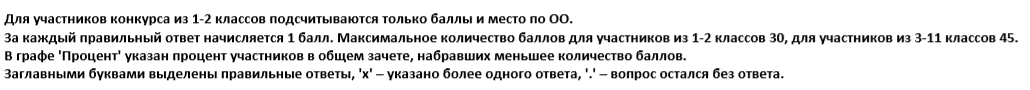 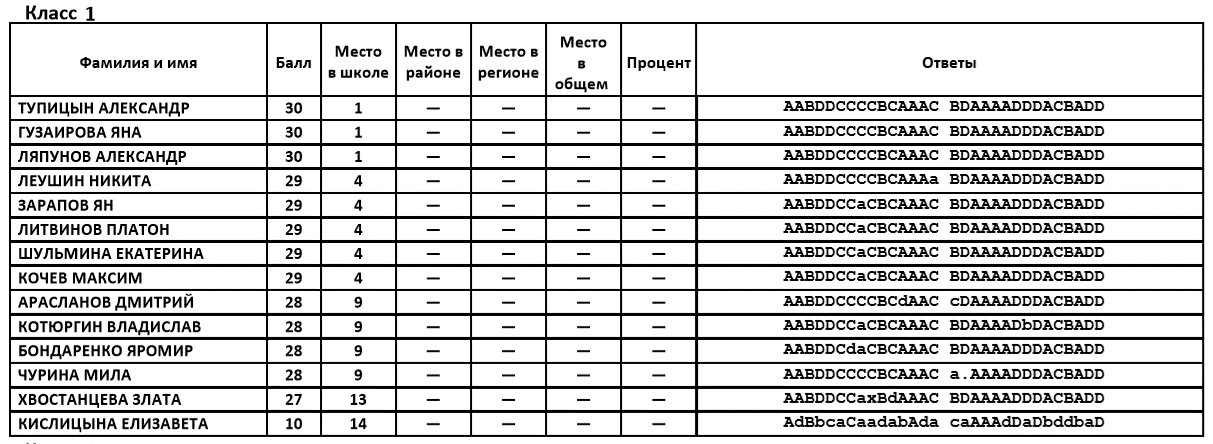 Включая 
ШР КФМЛ
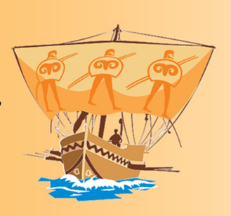 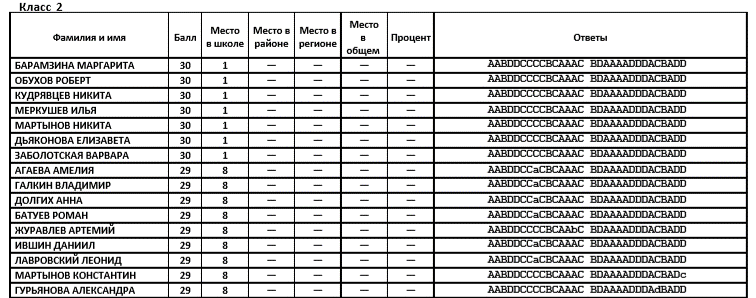 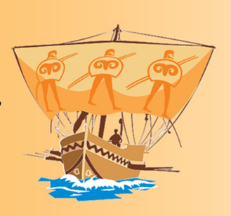 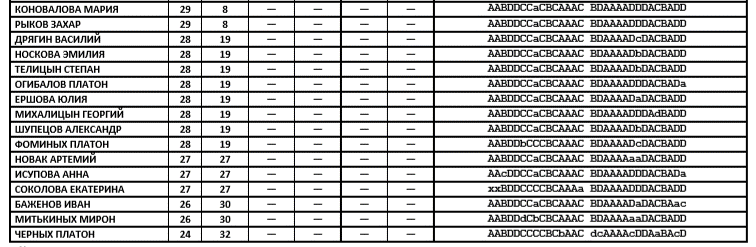 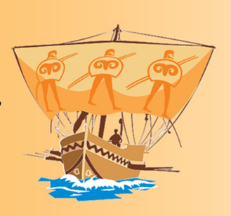 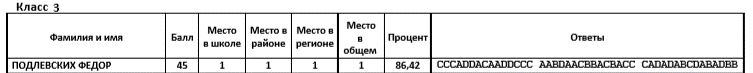 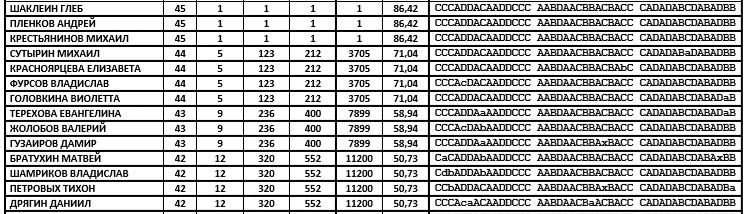 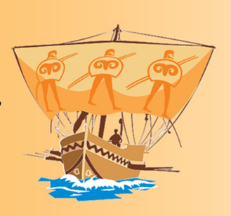 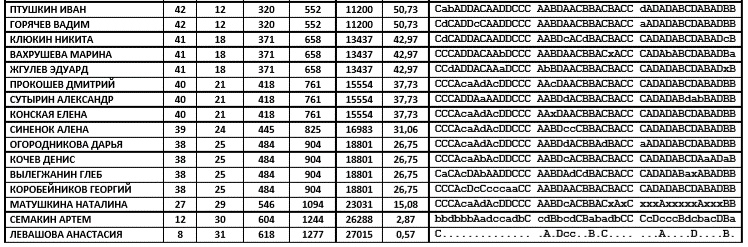 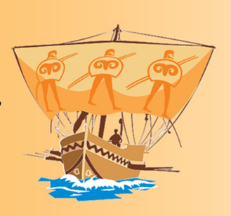 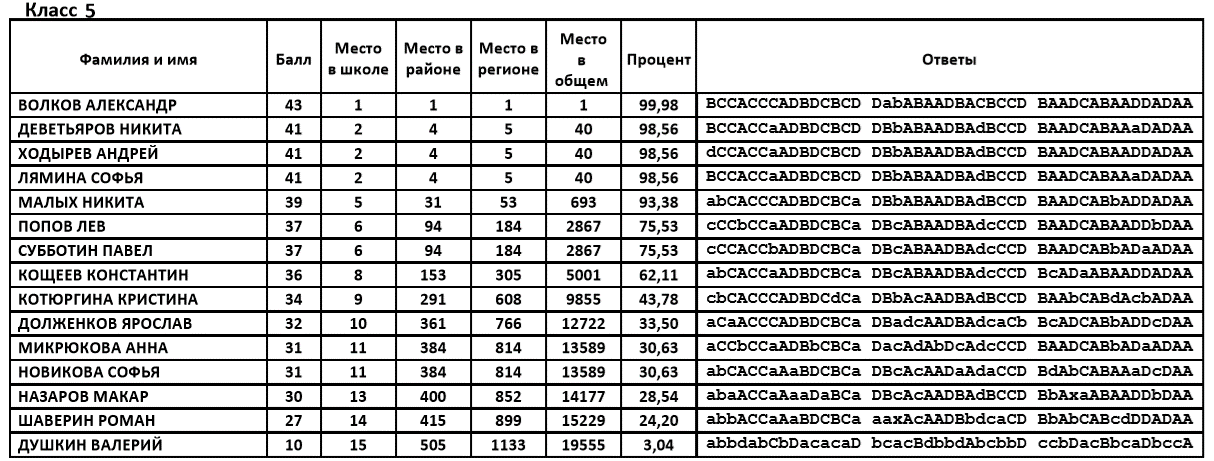 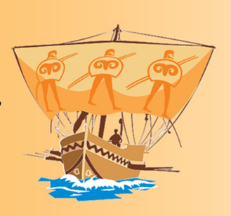 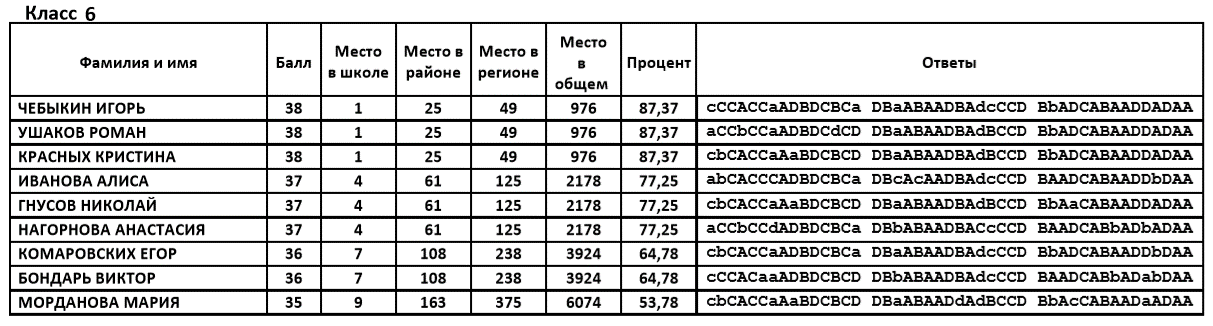 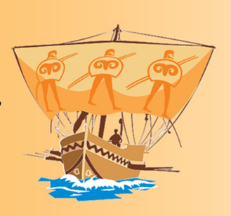 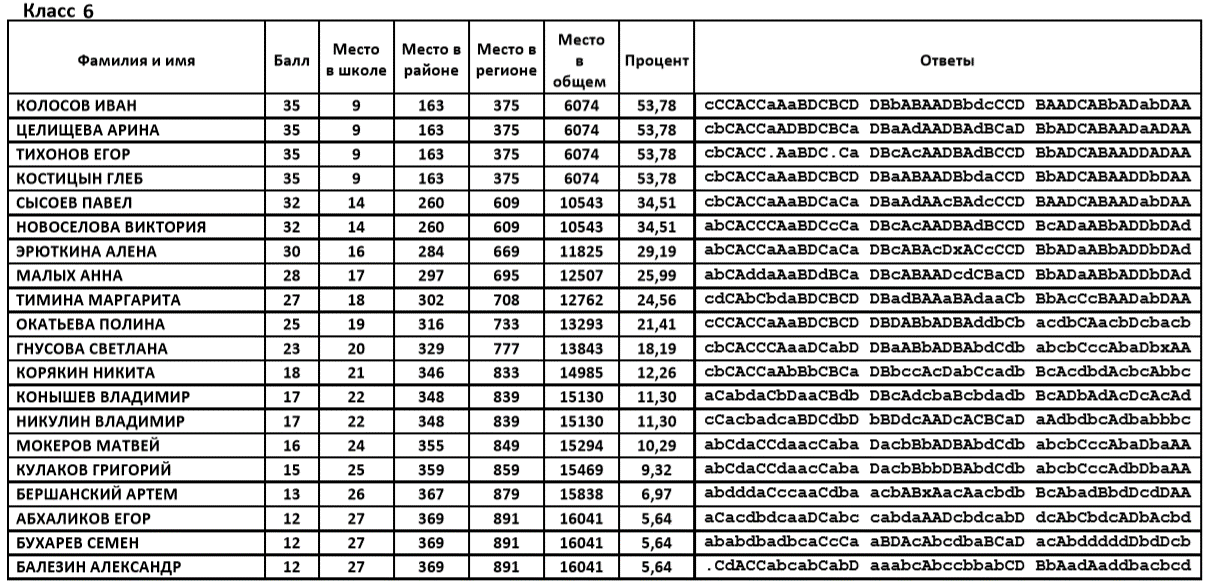 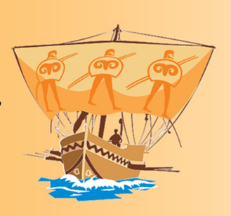 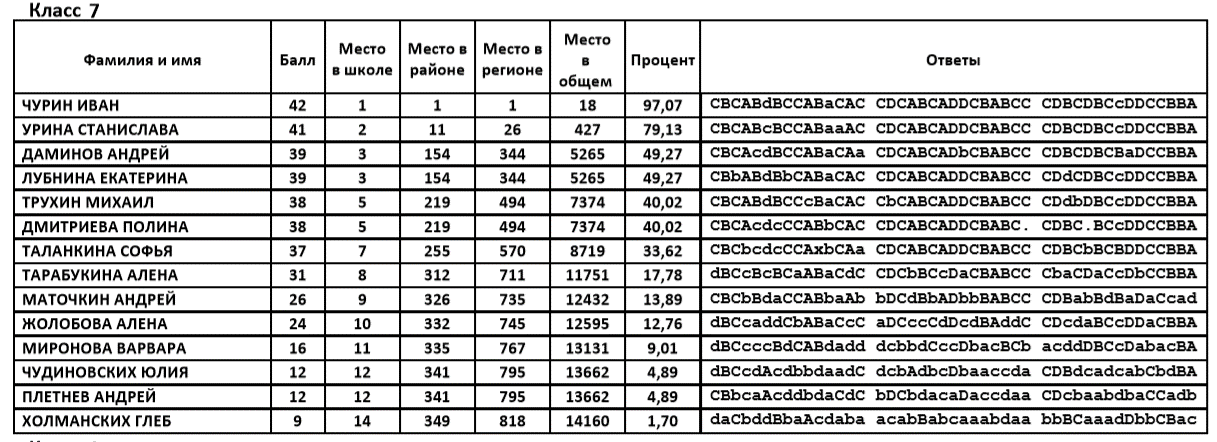 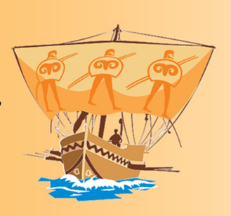 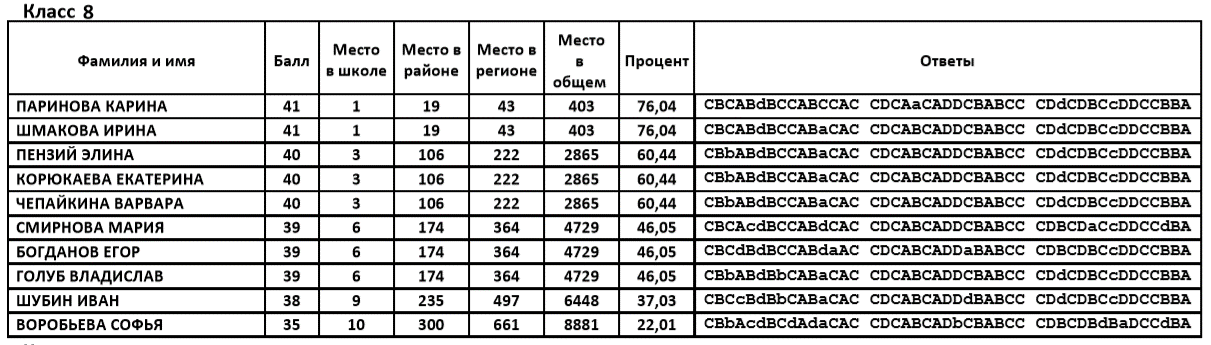 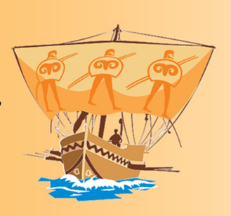 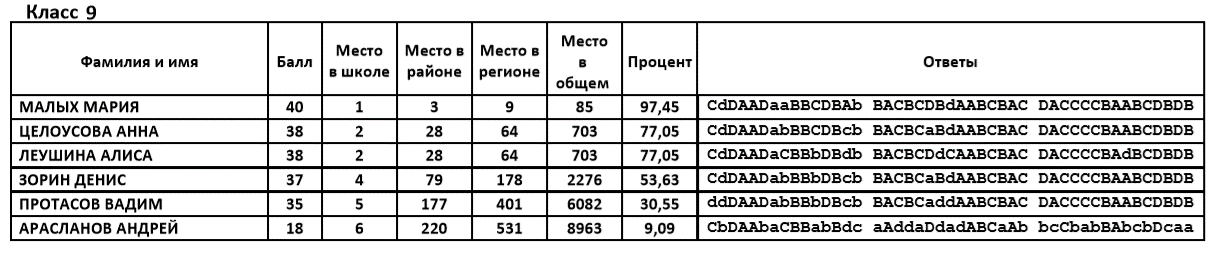 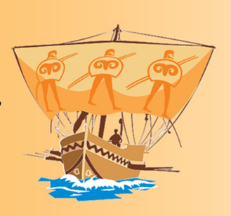 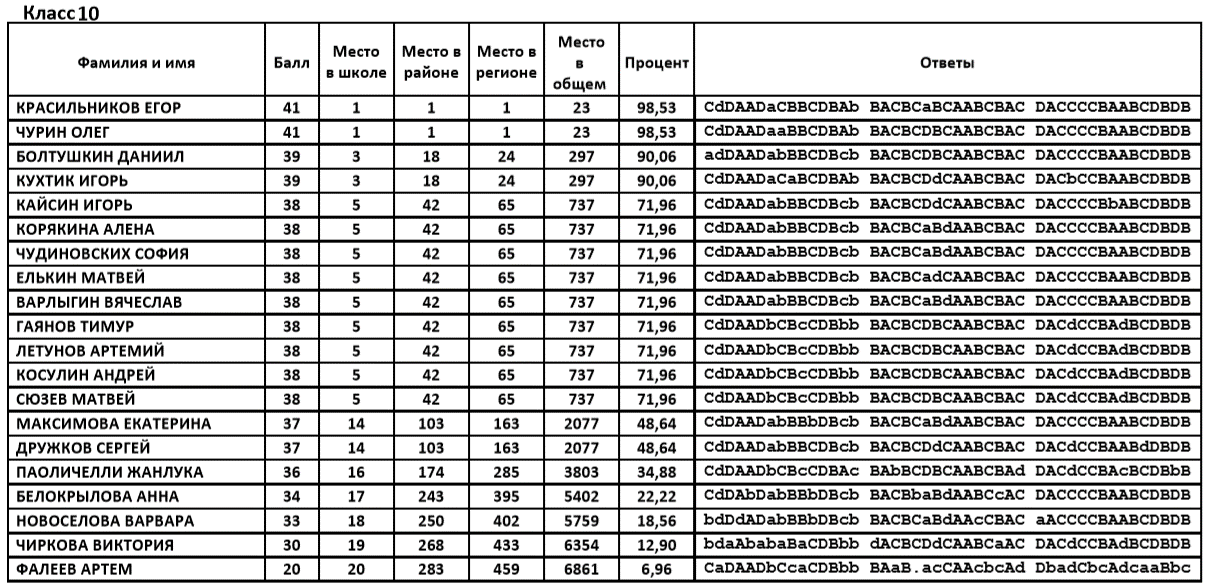 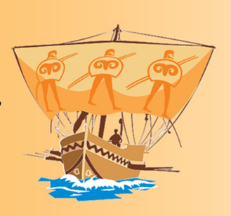 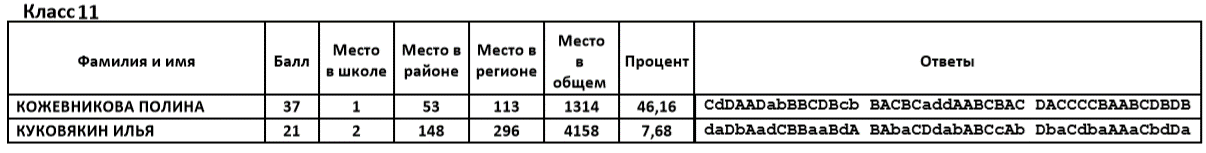 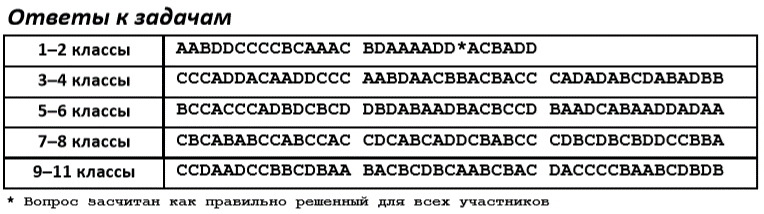